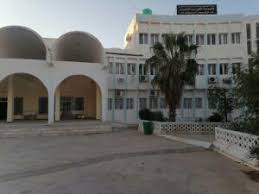 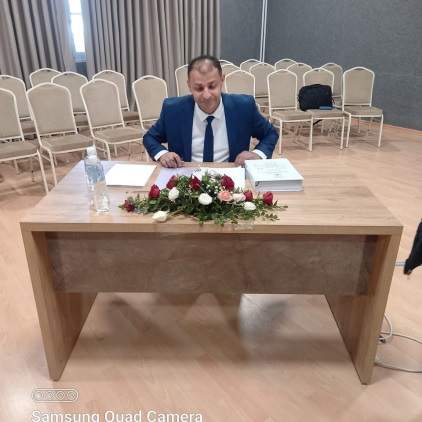 الجمهورية الجزائرية الديمقراطية الشعبيةوزارة التعليم العالي والبحث العلمي   جامعة التكوين المتواصلفرع الوادي
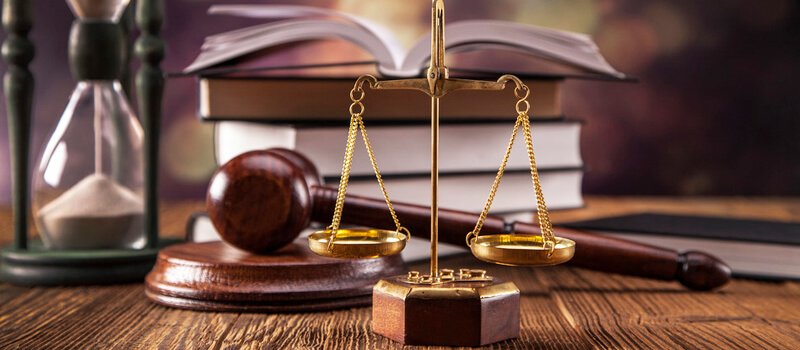 مقياس:
المنهجية القانونية
Méthodologie juridique
  (محاضرة )
يوم الثلاثاء: من الساعة: 17:00-18:30  ليسانس: حقوق السنة الجامعية: 2024-2025
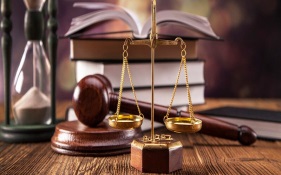 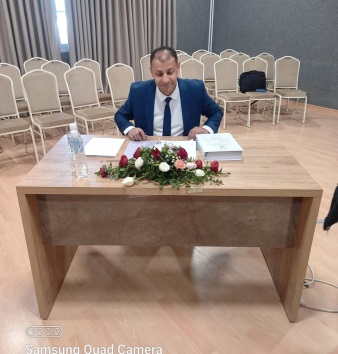 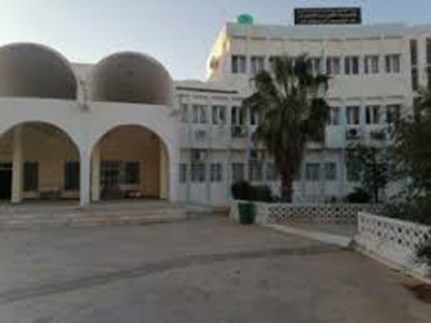 د. فؤاد العربي قدوريDr.FOUAD LARBI GUEDDOURI.
gueddouri.fouad@yahoo.com.


gueddouri39037@gmail.com

Facebook   FOUAD LARBI GUEDDOURI


X:  FOUAD LARBI GUEDDOURI


Tel:213780368408
أستاذ مؤقت، جامعة الشهيد حمه لخضر الوادي.                                       منذ2016 الى يومنا هذا
-دكتور في القانون الخاص .
متزوج واب لخمسة أطفال.
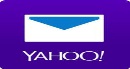 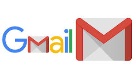 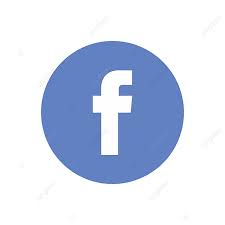 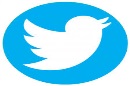 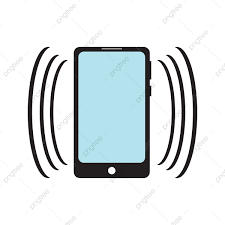 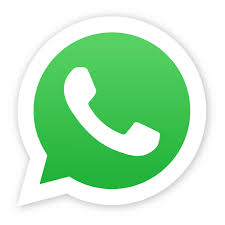 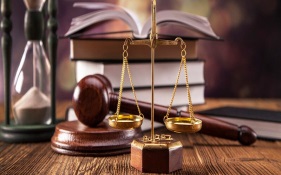 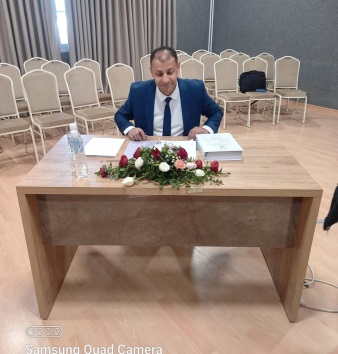 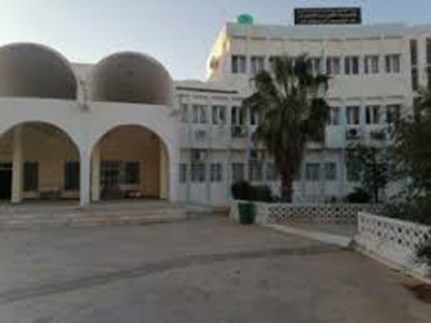 المذاهب الشكلية والموضوعية والمختلطة
- التمييز بين المذاهب لمعرفة أصل وجود القانون.
- التعرف على المذاهب الأقرب للواقع.
اختلف الفقه حول أصل القانون هل هو نتيجة:
ارادة السلطة الحاكمة التي تمتلك حق وضع القانون والزام الناس.
أو فكرة العدالة والقانون الطبيعي
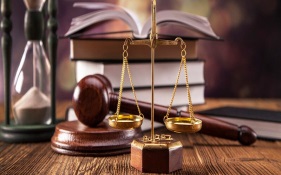 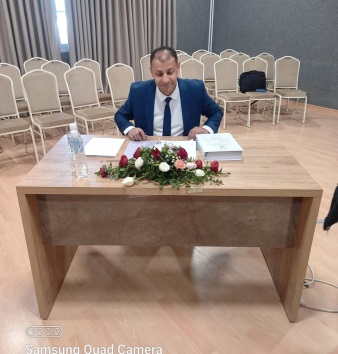 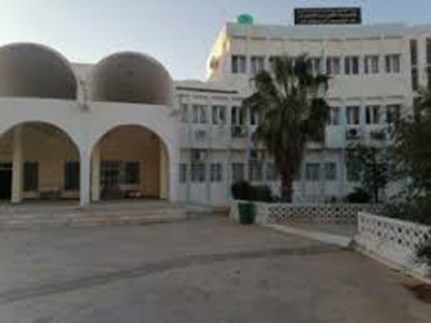 المذاهب الشكلية نظرية القانون الوضعي
تعتمد على تحليل القانون تحليل وضعي مجرد عن التصورات والفرضيات.
القانون هو عمل المشرع وارادة الدولة  في التنظيم.
القانون ارادة الحاكم
تهتم بالجانب الشكلي الذي اضفى على القانون قوة الالزام.
من انصاره  اوستن، هيجل، كلسن.
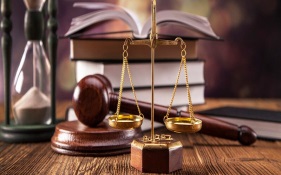 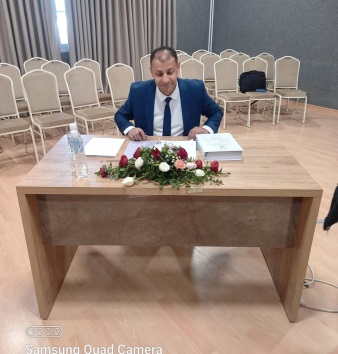 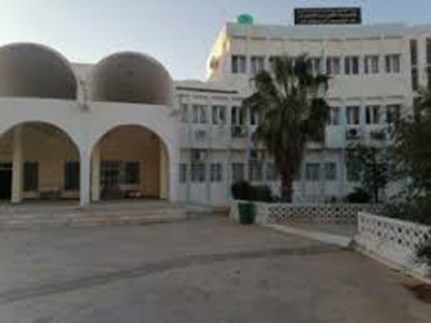 مذهب اوستن
استمد الفقيه مذهبه من نظريات فلاسفة اليونان إذ كانوا يرون أن القانون من فعل القوة ، وتأثر بما جاء به الفقيه توماس هويز من أن القانون ليس طلبا ولا نصيحة وإنما هو أمر صادر من شخص يملك حق الطاعة على غيره من الناس بل القانون هو إرادة الحاكم الذي له السيطرة المطلقة. كما ان الدولة تقوم بوضع القانون وتتكفل باحترامه جبرا على الأفراد باعتبارها صاحبة السيادة والسلطة، فالقانون لا يقوم إلا في ظل 
مجتمع سياسي، ويصدر في شكل أمر وتكاليف، وان يقترن ذلك :
المذاهب الشكلية نظرية القانون الوضعي
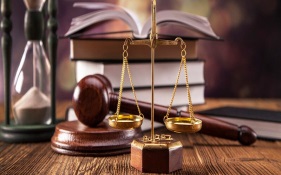 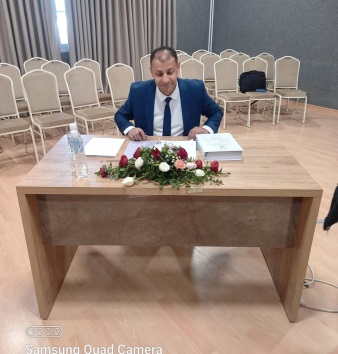 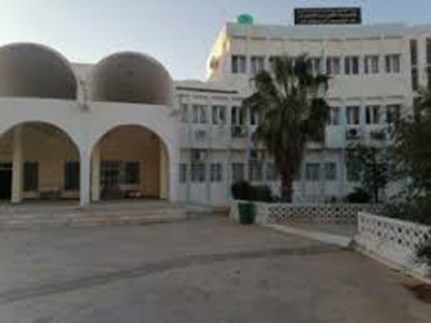 01- الجزاء عند اوستن:
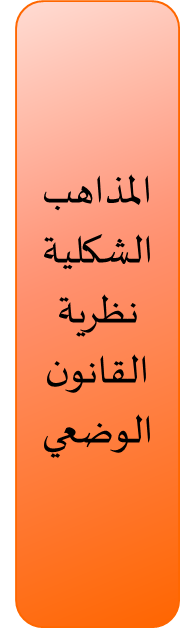 القانون لا يقوم إلا في مجتمع سياسي لأنه يستمد في تنظيمه الى وجود طبقتين طبقة حاكمة لها حق الأمر والنهي وطبقة محكومة عليها واجب الطاعة لما تصدره الهيئة او الطبقة الحاكمة. وعند مخالفة الأمر والنهي يوقع الحاكم الجزاء على من يخالف ذلك الأمر من المحكومين وذلك بما لديه من سلطة القوة والجبر للخروج عن الطاعة او عن القانون. وفي نظر الفقيه لا توجد قاعدة قانونية ما لم تكن مكفولة باحترامها جبرا من طرف الأفراد.
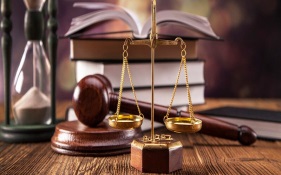 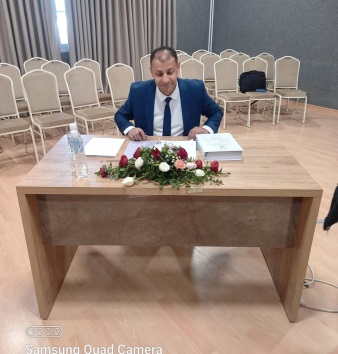 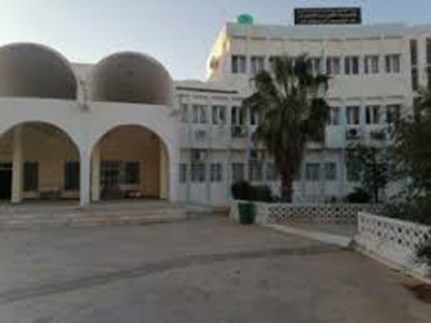 02- الامر عند اوستن:
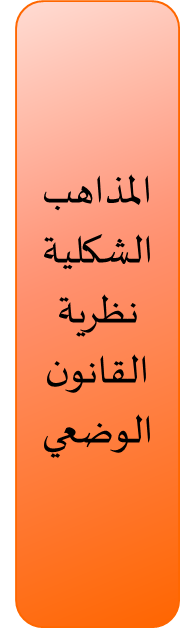 حيث أن جوهر القانون طبقا لمذهب أوستن هو وجود أمر توجهه الهيئة الحاكمة الى المحكومين ، وتتبعه بجزاء يصطحبه عند مخالفة أموره وقواعده.
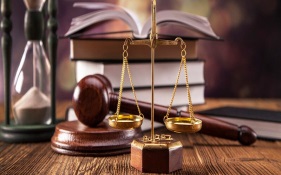 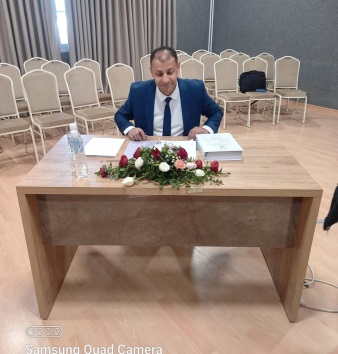 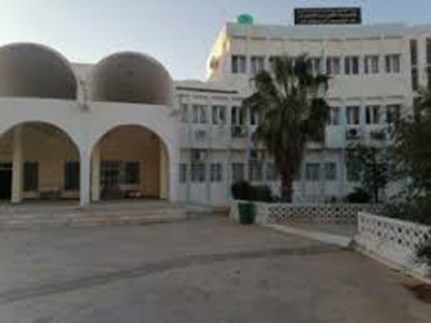 مذهب هيجل:
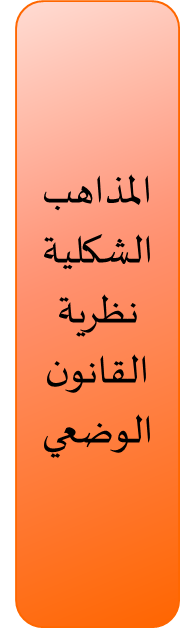 يتلخص مذهب هيجل في نظرته الى القانون بأنه يستمد أساسه وشرعيته وقوته الملزمة من صدوره عن الدولة, فالقانون هو التعبير الصادر عن إرادة الحاكم أو السلطة في الدولة التي هي سيدة نفسها ولا سلطة تعلو سلطتها في الداخل أو الخارج ففي الداخل يجب أن يخضع لها كل من يدخل في تكوينها, وأن المجتمع لا يصل مرتبة الدولة إلا إذا رأى جميع الأفراد في المجتمع أن ثمة مصلحة عامة مشتركة يجب أن تتجه إرادتهمالى تحقيقها.أما خارج حدود الدولة فعند هيجل لا توجد سلطة أو إرادة أعلى من سلطة وإرادة الدولة يمكن أن تلزمها بسلوك معين في علاقاتها مع الدول الأخرى
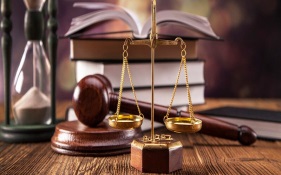 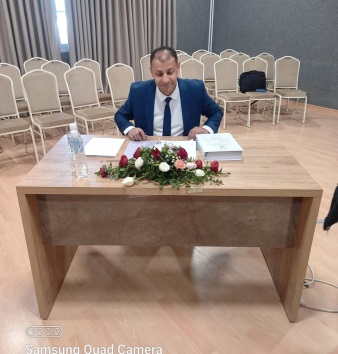 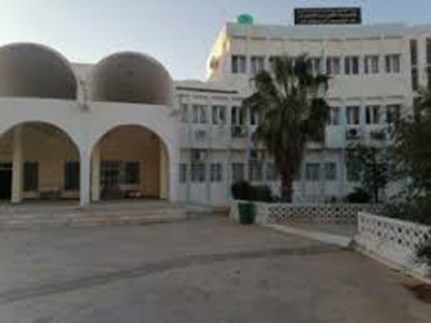 المذاهب الموضوعية:
تنظر هذه المذاهب الى جوهر القانون وموضوعه و تحليله فلسفيا و اجتماعيا للتعرف على طبيعة وكيفية نشأته. فهي تهتم بجوهر القاعدة القانونية، وقد اختلف أصحاب المذاهب الموضوعية فبعضهم اتجه إلى تكوين القاعدة القانونية ، والعدالة الإنسانية كأساس القانون و يطلقون عليهم بأنصار المدرسة المثالية، في حين اتجه البعض الآخر الى النظر نحو الحقائق الواقعية الملموسة من المشاهدات والتجارب العلمية، وهناك ما جمع بين الفلسفة المثالية والفلسفة الواقعية ويطلق عليهم بأنصار المذهب المختلط
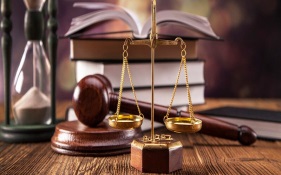 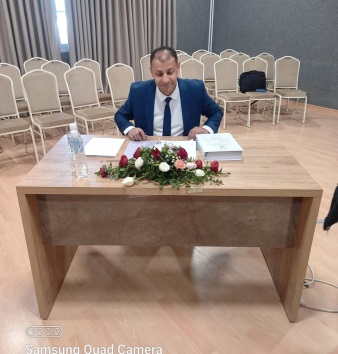 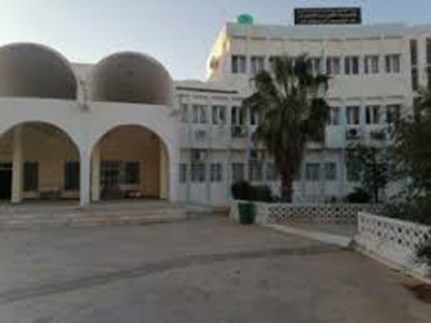 المدرسة المثالية:
انصارها من فلاسفة القانون الطبيعي منهم كونت ، و جون جاك روسو ، و جون لوك. كما ظهرت الثورة الفرنسية ضد طغيان الملوك (نظام ملكي ) الذين كانوا يتعسفون في حقوق المواطنين إذ كان لديهم القانون هو الملك ، والملك هو القانون كما كان يزعم به لويس 14 «أنا هو الدولة والدولة هي انا»
المذاهب الموضوعية:
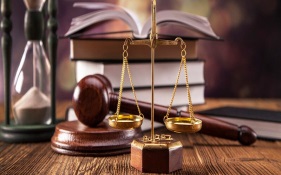 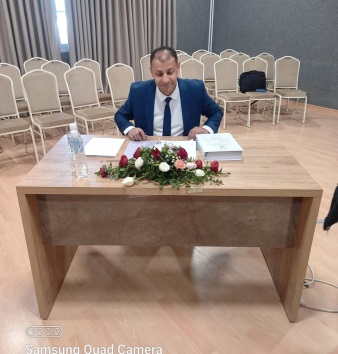 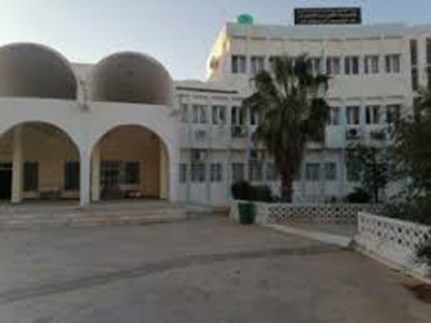 القانون الطبيعي والعقد الاجتماعي:
العقد الاجتماعي أن كل الناس بعدما عانوا من الفوضى نتيجة الأهواء والغرائز الفردية فكروا في وضع السلطة في يد شخص أو هيئة تقوم بتنظيم الأمور الداخلية والخارجية للمجتمع . فانتقلوا بذلك من جهة الفطرة الى عهد المجتمع المنظم.
 ولقد اتخذ هوبز فكرة العقد الاجتماعي وسيلة لتبرير السلطة الاستبدادية للحكم وذلك أنه كان من أنصار النظام الملكي المطلق، أما الفقيه جون لوك اعتمد هذه الفكرة كوسيلة لمحاربة السلطة المطلقة للحاكم ويرى أن الأفراد لم يتنازلوا عن كل حقوقهم للحاكم وإنما عن جزءمنها. وعلى هذا الأساس أجاز لهم فسخ هذا العقد وعزل الحاكم، فكان رأيه من أنصار الملكية والسلطة المقيدة. أما الفقيه روسو فقد اتخذ فكرة القانون الطبيعي كأداة الإنكار لحق الملوك في السيادة وإنما السيادة للشعب فقط.
المذاهب الموضوعية
المدرسة المثالية:
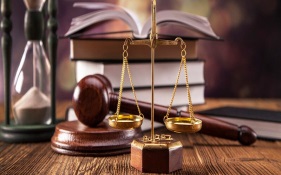 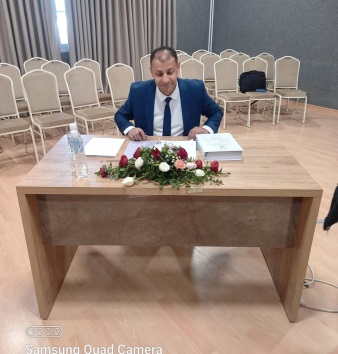 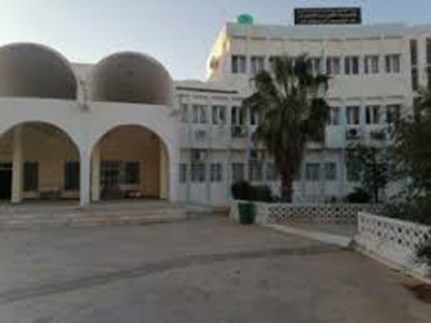 القانون الطبيعي والثورة الفرنسية:
اعتنقت الثورة الفرنسية في أواخر القرن 18م فكرة روسو المتمثلة في حصر السيادة في يد الشعب وحده واعتناق فكرة القانون الطبيعي، وقد أصبح القانون الطبيعي مذهبا رسميا تضمنه الإعلان العالمي لحقوق الإنسان والمواطن سنة 1789 أما القانون الطبيعي في القرن 19 فقد عرف انتقادات و مهاجمات عنيفة شككت في حجة القانون الطبيعي وتركزت هذه الانتقادات على جوهر القانون فكيف لهذا القانون أن يكون صالحا لكل الأزمنة ولكل الشعوب.
المذاهب الموضوعية
المدرسة المثالية:
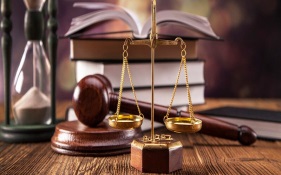 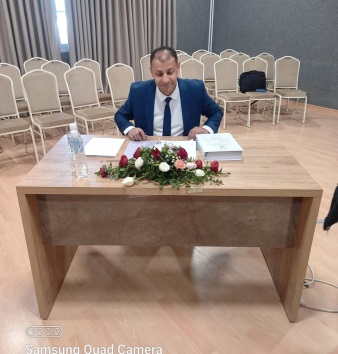 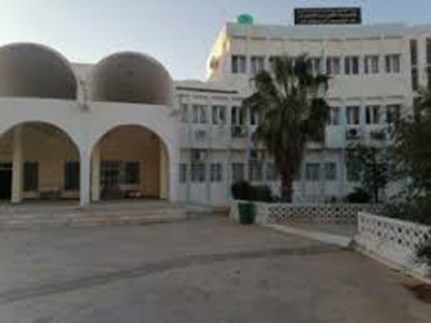 المدرسة الواقعية:
انتشر اعتقاد بأن القانون في جوهره هو المثل الأعلى الذي يستخلصه العقل وهو مصدر للخير والعقل يبرر اللجوء إلى القوة عند مخالفة قواعده أو أحكامه, كما دلت معارضة القانون الطبيعي خلال القرن 19 وانتشار الفلسفة الواقعية التي تناقض الفلسفة المثاليةلما تقوم عليه من تصور فكري لا يمد بأي صلة الى منهج أو أسلوب علمي. وقد تفرعت المدرسة الواقعية الى مذهبين المذهب التاريخي ومذهب التضامن الاجتماعي.
المذاهب الموضوعية
المدرسة الواقعية:
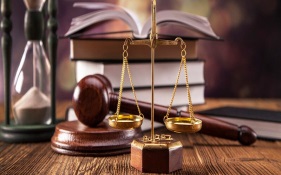 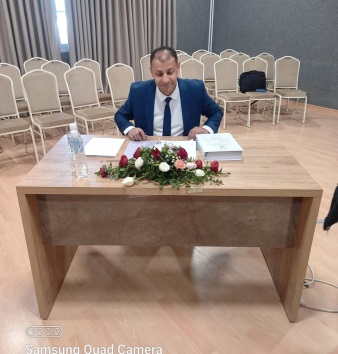 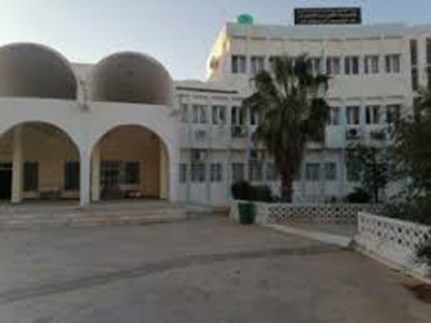 المذهب التاريخي:
ظهر هذا المذهب بداية من القرن 18 في فرنسا، إذ أظهر بعض الفقهاء والفلاسفة تأثرهم بالبيئة والظروف المحيطة بهم بما في ذلك اختلاف القوانين، ورأوا أن القوانين يجب أن تتناسب وطبيعة البلاد التي تصدر فيها . ومن أهم الفلاسفة الذين ربطوا القانون بالبيئة الفقيه منتسكيو في كتابه روح الشرائع وكذلك الفقيه بورتاليس أحد واضعي التقنين المدني الفرنسي حيث عبر عن مبدأ من مبادئ القائم عليها هذا المذهب ومحتواه أن القانون يوجد ويتطور آليا مع تقدم الزمن دون تدخل الإرادة الإنسانية.
المذاهب الموضوعية
المدرسة الواقعية:
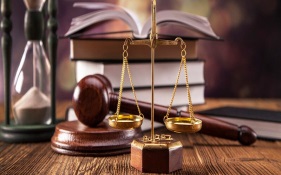 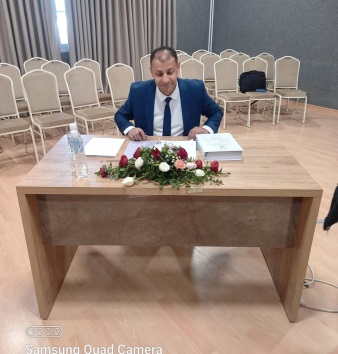 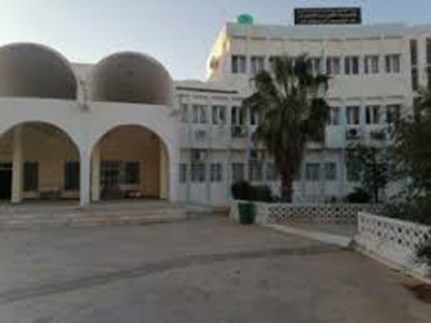 المذهب التاريخي:
ظهر هذا المذهب بداية من القرن 18 في فرنسا، إذ أظهر بعض الفقهاء والفلاسفة تأثرهم بالبيئة والظروف المحيطة بهم بما في ذلك اختلاف القوانين، ورأوا أن القوانين يجب أن تتناسب وطبيعة البلاد التي تصدر فيها . ومن أهم الفلاسفة الذين ربطوا القانون بالبيئة الفقيه منتسكيو في كتابه روح الشرائع وكذلك الفقيه بورتاليس أحد واضعي التقنين المدني الفرنسي حيث عبر عن مبدأ من مبادئ القائم عليها هذا المذهب ومحتواه أن القانون يوجد ويتطور آليا مع تقدم الزمن دون تدخل الإرادة الإنسانية.
هذا المذهب رافض لمبادي القانون الطبيعي التي تبانها نابليون
المذاهب الموضوعية
المدرسة الواقعية:
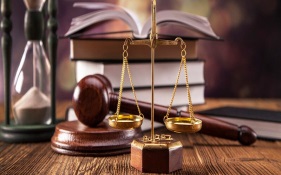 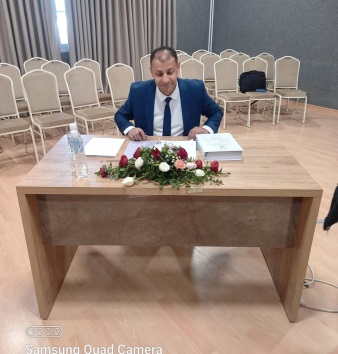 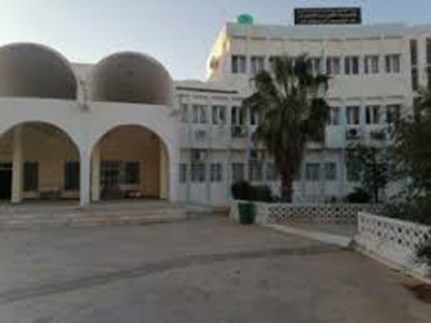 المذهب التاريخي:
أولا: إنكار وجود القانون الطبيعي: يرى الفقيه سافيني بأنه لا توجد قواعد ثابة أبدية يكشف عنها العقل بل القانون حسبه من صنع الزمن ونتائج التاريخ
ثانيا : القانون وليد الحاجة للجماعة: يرى المذهب التاريخي أن القانون وليد البيئة الاجتماعية وحدها وهو يتطور من ظروف المجتمع ويختلف من دولة الى أخرى ومن جيل لآخر في نفس الدولة حسب التغيرات الاقتصادية والاجتماعية، فليس القانون نتيجة لجيل معين أو دولة معينة وإنما هو ثمرة التطور التاريخي
ثالثا : القانون يتكون ويتطور آليا: يكون القانون حسب هذا المذهب نتيجة جهد جماعي مشترك من الأجيال المتعاقبة في دولة معينة فهو ذو صفة قومية، فهو يتطور في الضمير الجماعي تطورا ذاتيا آليا دون تدخل الإرادة الإنسانية ويعتبر العرف التعبير الأمثل للقانون لكونه مرتبطا مباشرة مع الضمير.
المذاهب الموضوعية
المدرسة الواقعية:
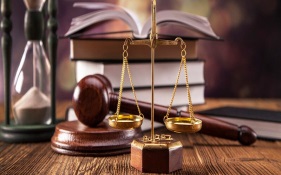 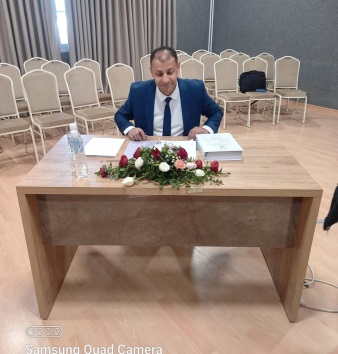 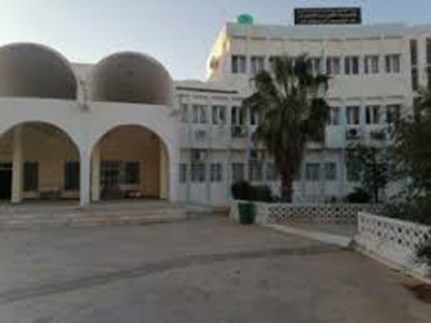 المذاهب المختلطة :
مزجت هذه المذاهب بين المذاهب الشكلية والموضوعية، 
فنظرت الى القاعدة القانونيةمن حيث المظهر والجوهر وهو ما يطلق عليها بالمذاهب المختلطة ومن أبرز هؤلاء الفقهاء نجد الفقيه الفرنسي جيني في القرن العشرين حيث مزج جملة من الآراء الصحيحة من النظريات السابقة ورأى أن علم القانون علم معقد و أن فكرة تحليل هذاالعلم يكون على أوجه رئيسية وهي عنصر العلم من جهة وعنصر الصياغة من جهةأخرى. فعنصر العلم يقدم الحقائق التي يمكن أن تصبح أساسا لبناء القواعد القانونية تكون ملائمة، أما عنصر الصياغة فهو الذي يتيح لنا أن نصيغ هذه القواعد التي دلنا عليها العلم. كما نجد أن الصياغة لها شكل معين يجعلها صالحة للتطبيق في المجتمع و أن عنصر العلم يتضمن أربعة أنواع من الحقائق وهي الحقائق المستمدة من أحدالمذاهب المذكورة سابقا وبالتالي أخذ هذه الحقائق من مبادئ و أسس التي هي بمثابةعوامل التي تؤثر في تكوين القواعد القانونية.
المذاهب المختلطة: